White house conference on hunger, nutrition, and health
October 27, 2022
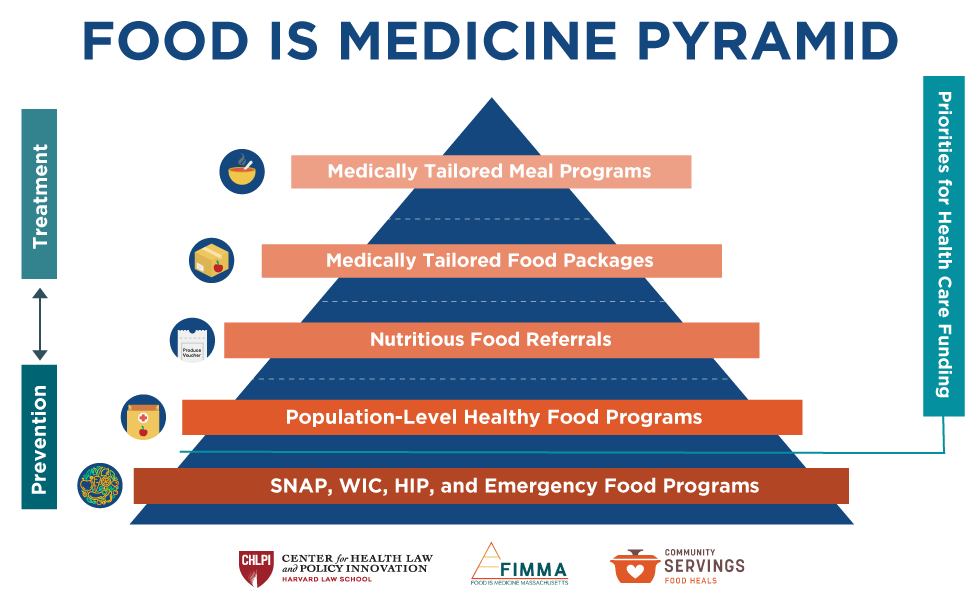 White House Conference: Overarching takeaways
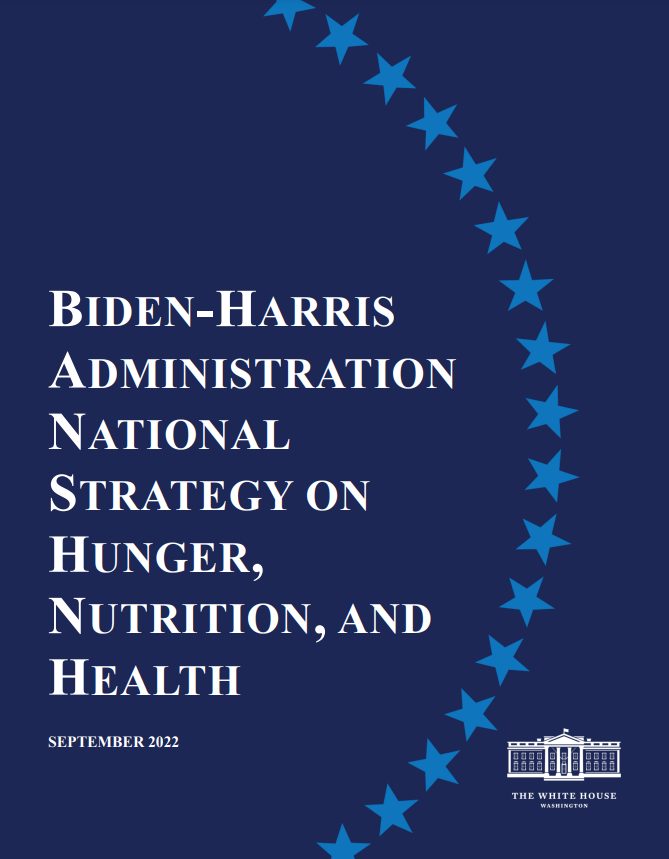 Historic endorsement of the concept of Food is Medicine
Exciting commitments, but limited details on next steps
Commitment to follow-through on key existing proposals
Emphasis on state and industry role
Center for Health Law and Policy Innovation
3
SNAP, WIC, and Emergency Food Programs
Supplemental Nutrition Assistance Program (SNAP)
Expansion of impact/reach of nutrition incentives
Broader program access
Re-examining prepared food restrictions
Promoting cross-enrollment
Special Supplemental Nutrition Program for Women, Infants and Children (WIC)
Continuation of expanded cash value benefit (CVB) for fruits/vegetables 
Expansion of Online WIC
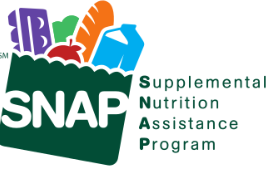 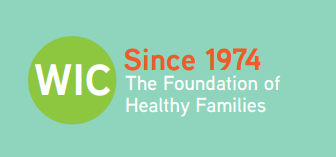 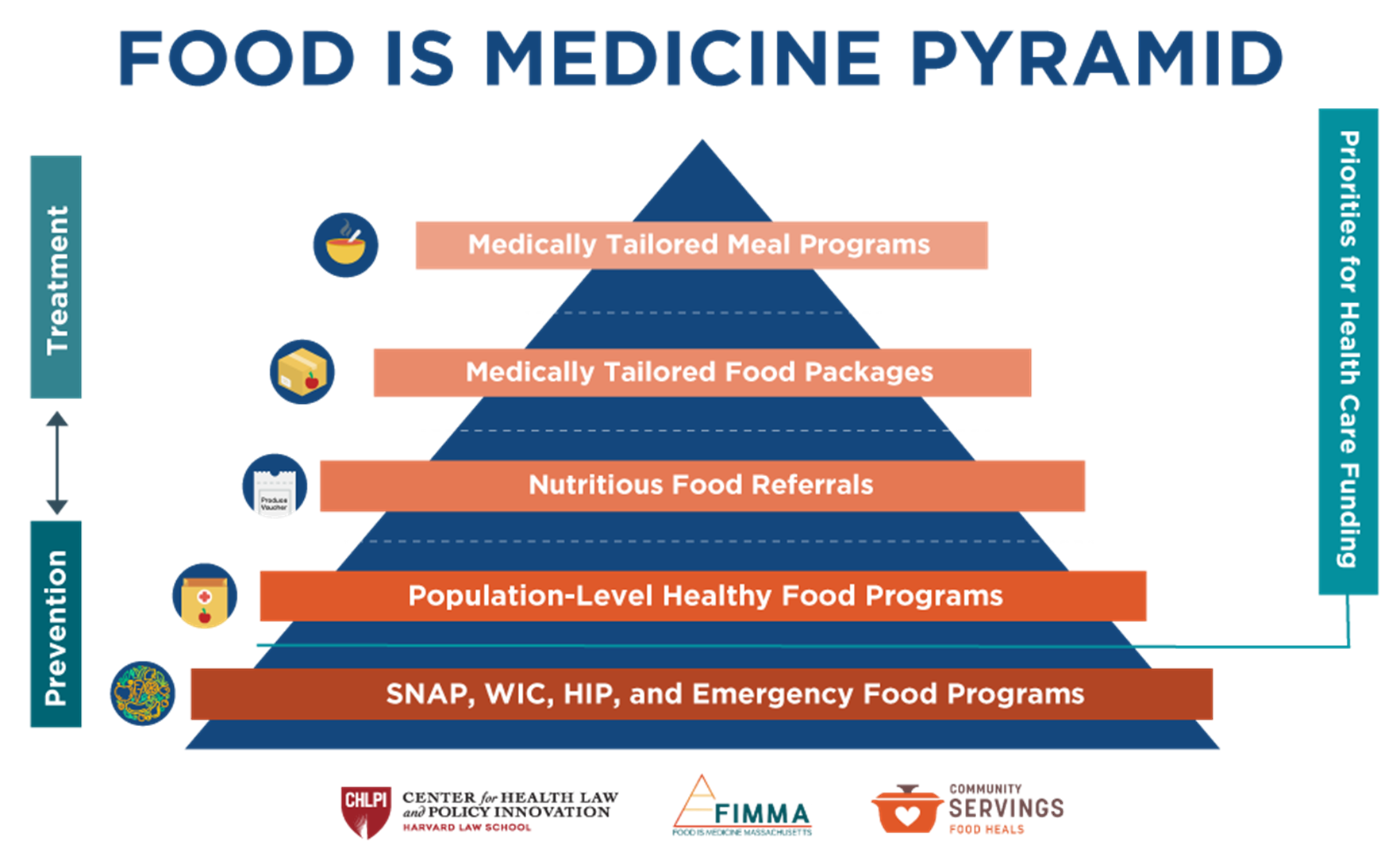 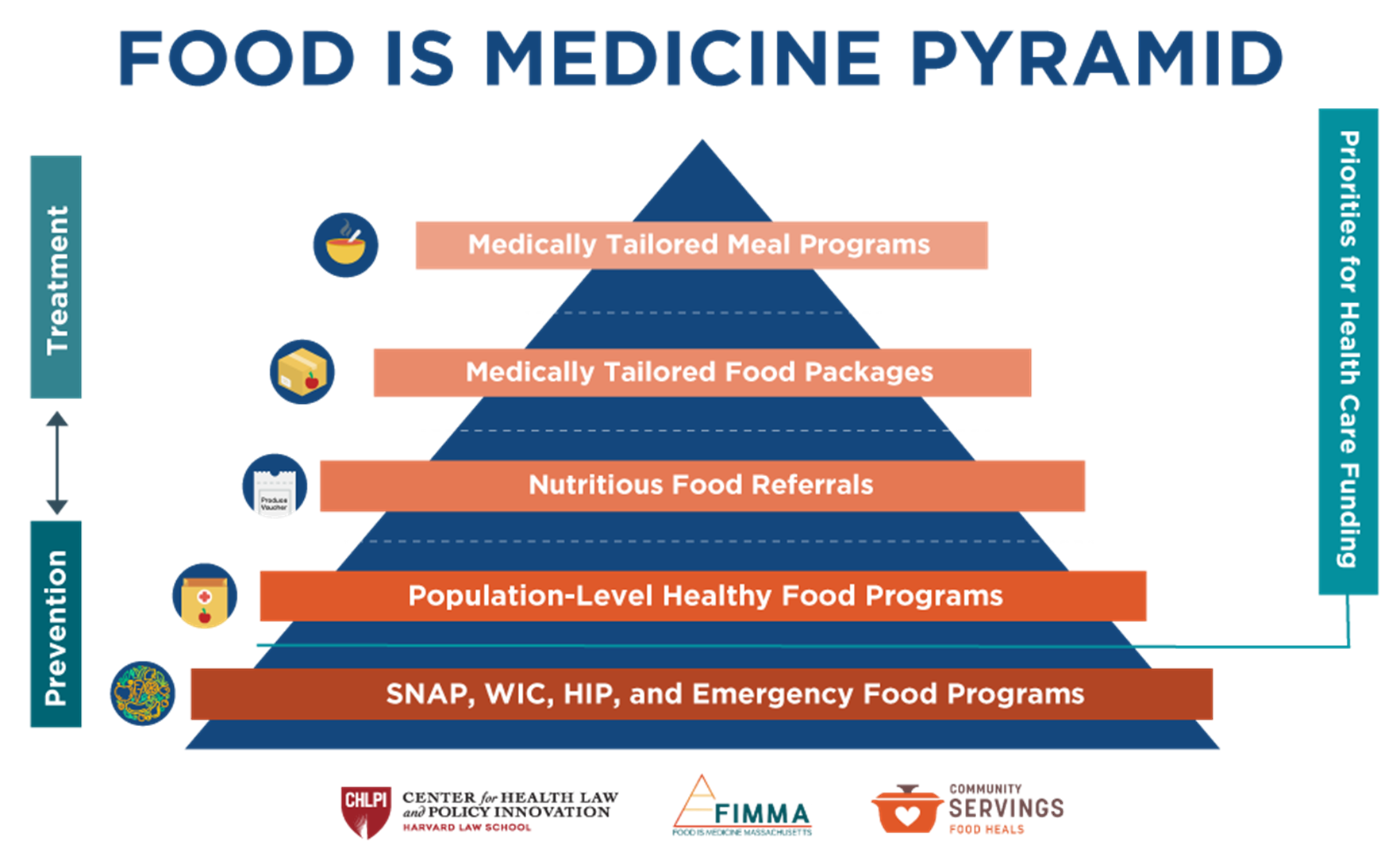 Center for Health Law and Policy Innovation
4
Community Level Healthy Food Programs
Nonprofit Hospitals
IRS clarification on Community Benefit Activities and  Community Building Activities
Veterans Health Administration
Food pantry pilot
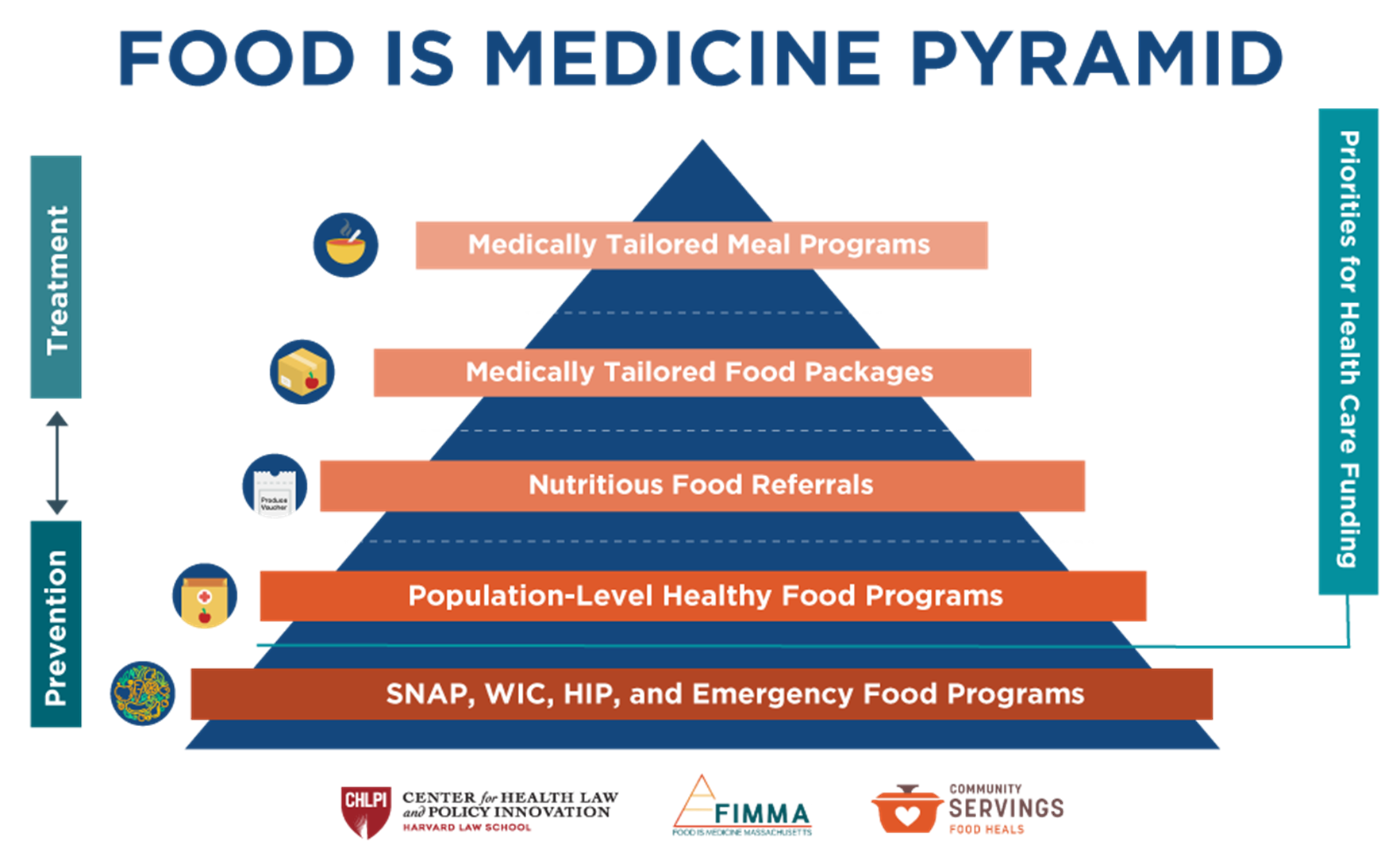 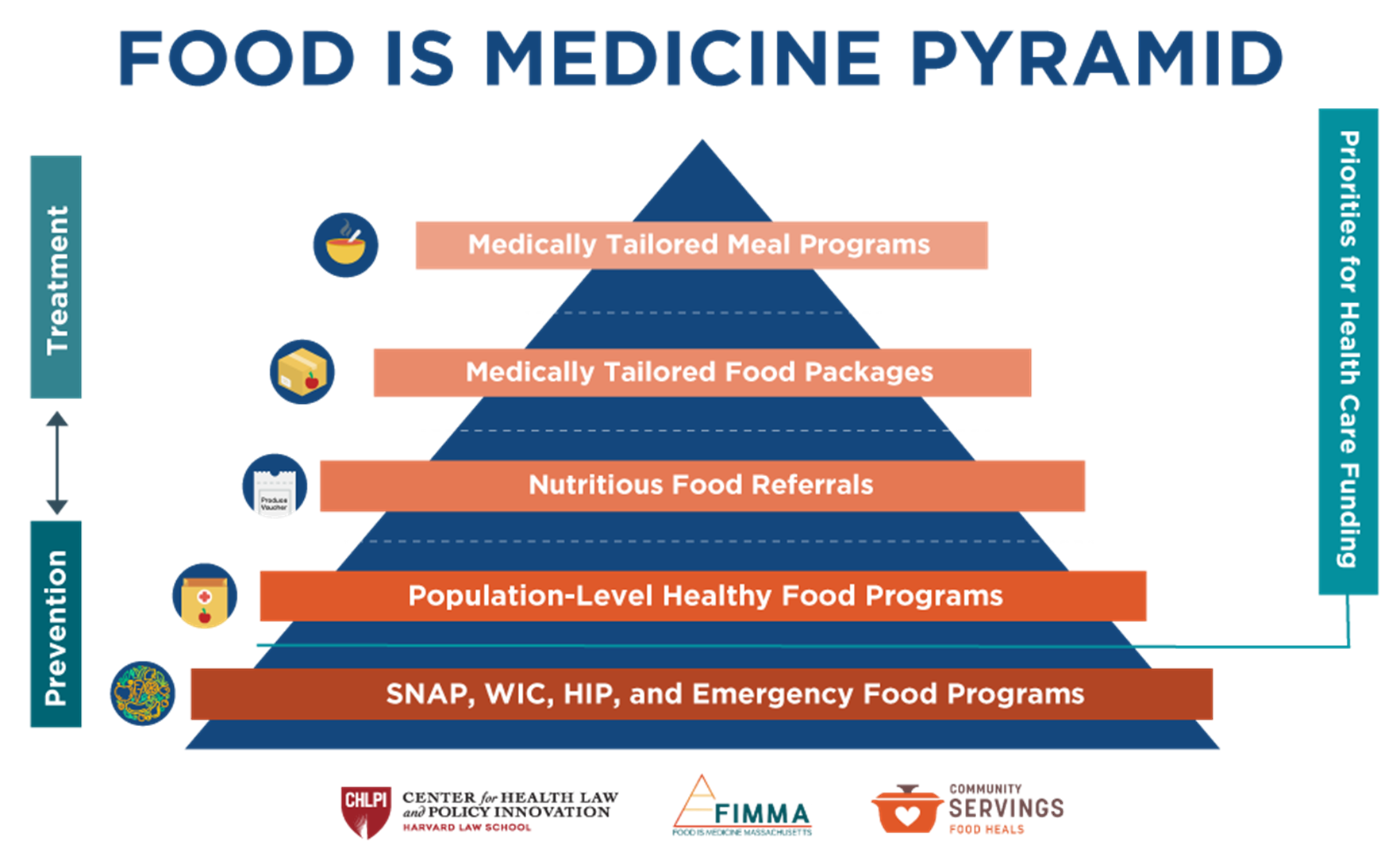 Nutritious Food Referrals
Produce Prescription Pilots
Veterans Health Administration, Indian Health Services
State-funded Produce Prescriptions
Encouragement for new programs and CBO partnership
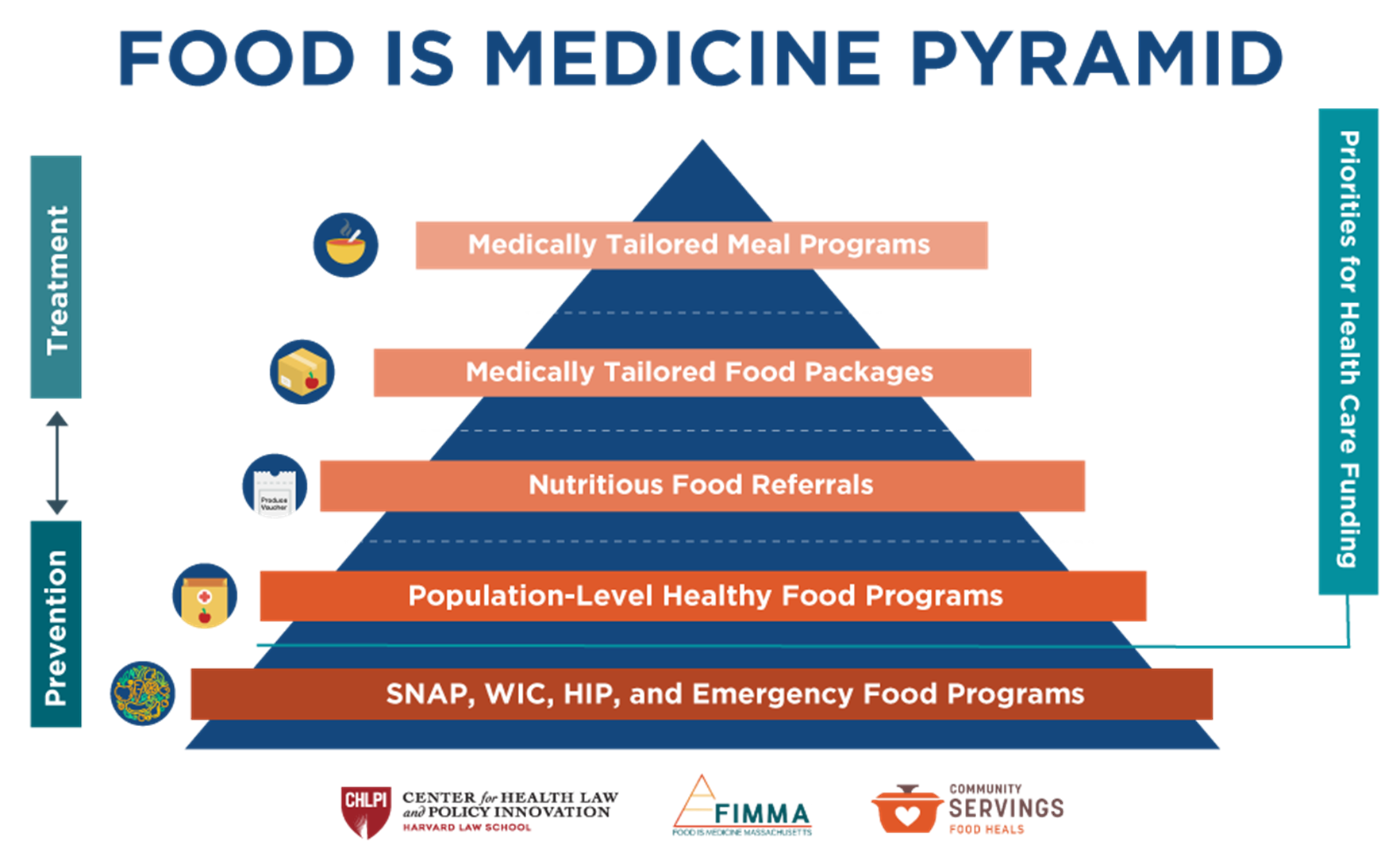 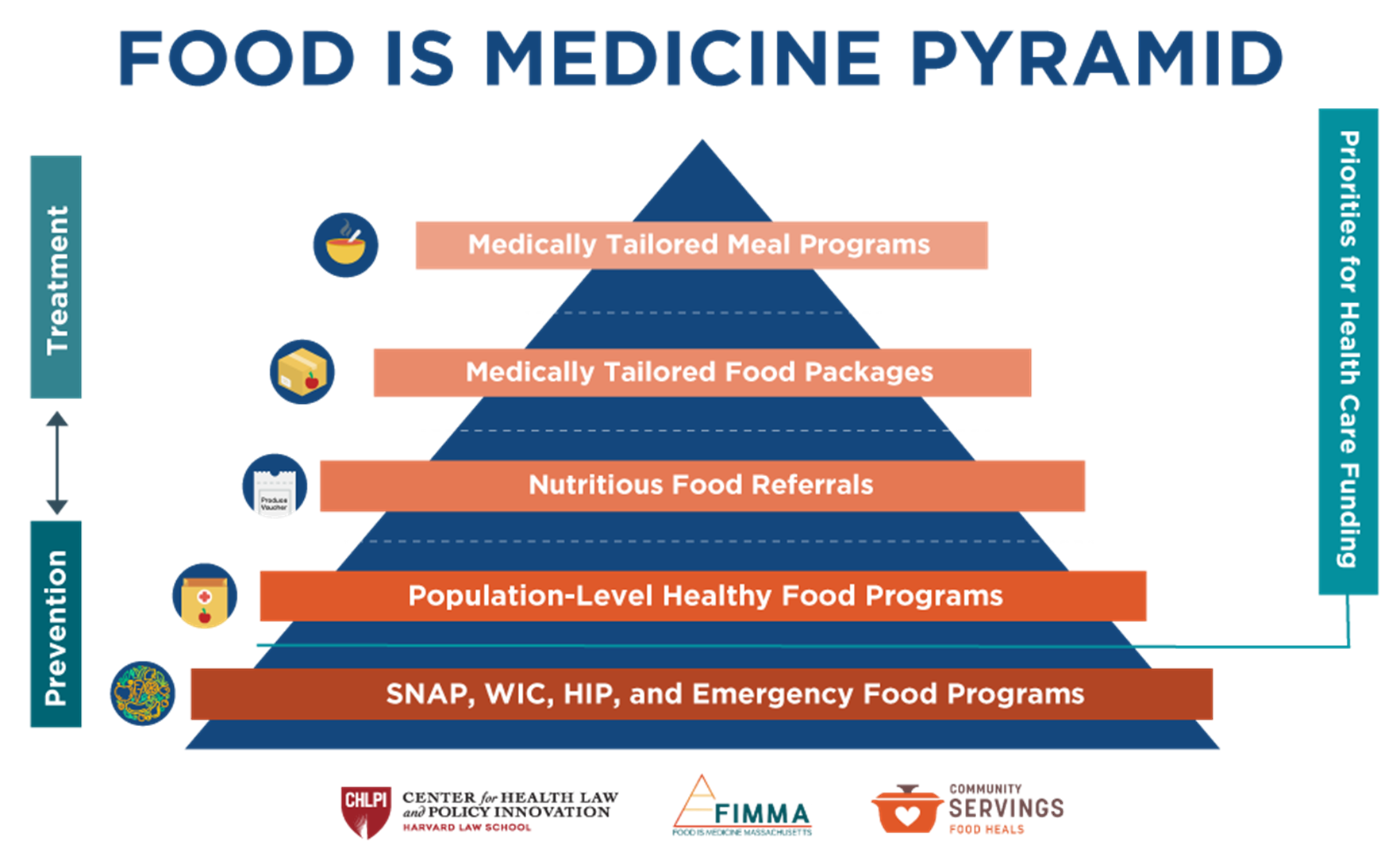 Center for Health Law and Policy Innovation
5
Medically Tailored Groceries and Meals
Support for Legislation
Pilot MTM in Medicare
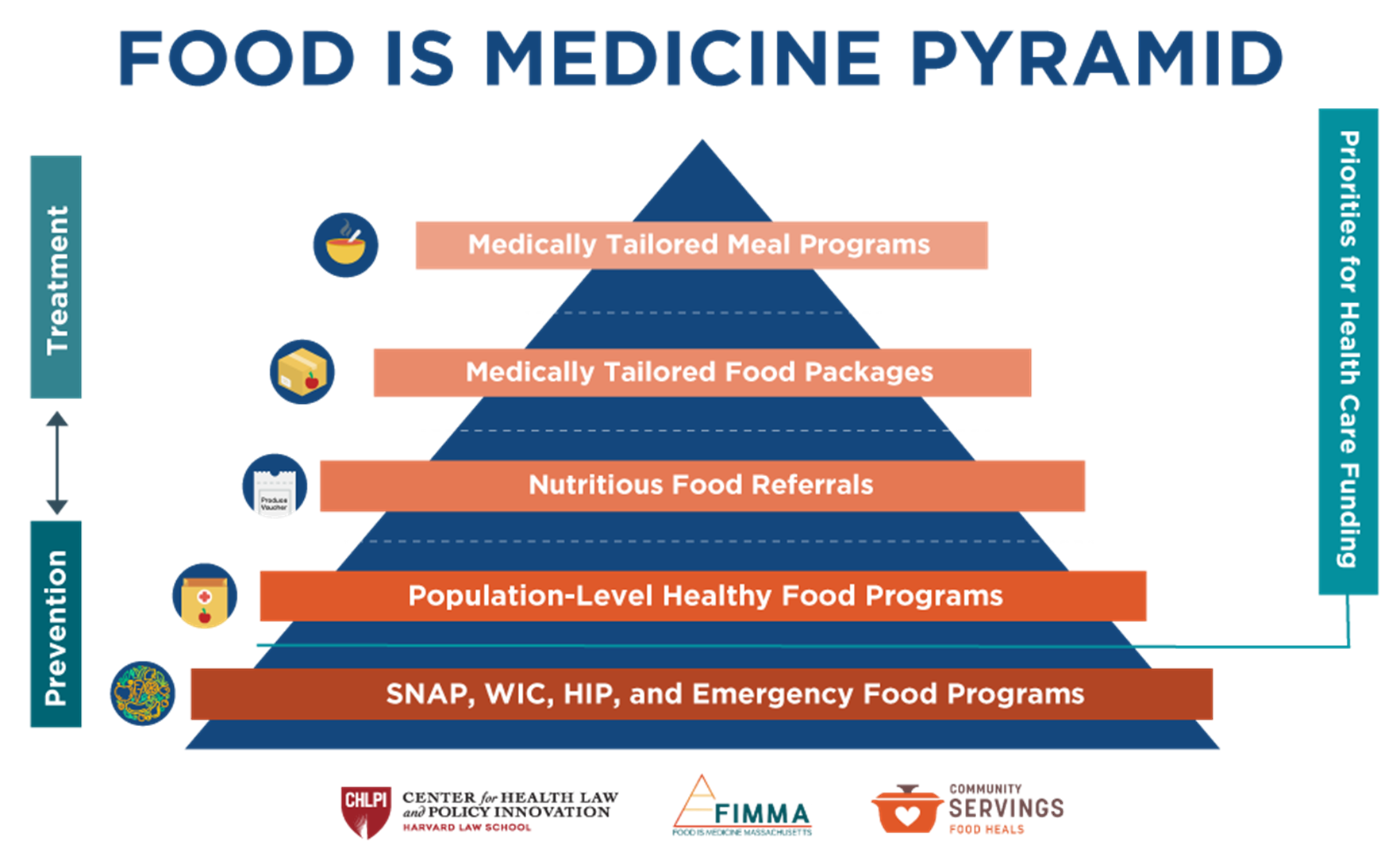 Across Food is Medicine
Encouraging uptake in Medicare Advantage
Strengthening access through Supplemental Benefits
Encouraging State-Based Pathways
CMS to provide additional guidance on 1115 Demonstration Waivers
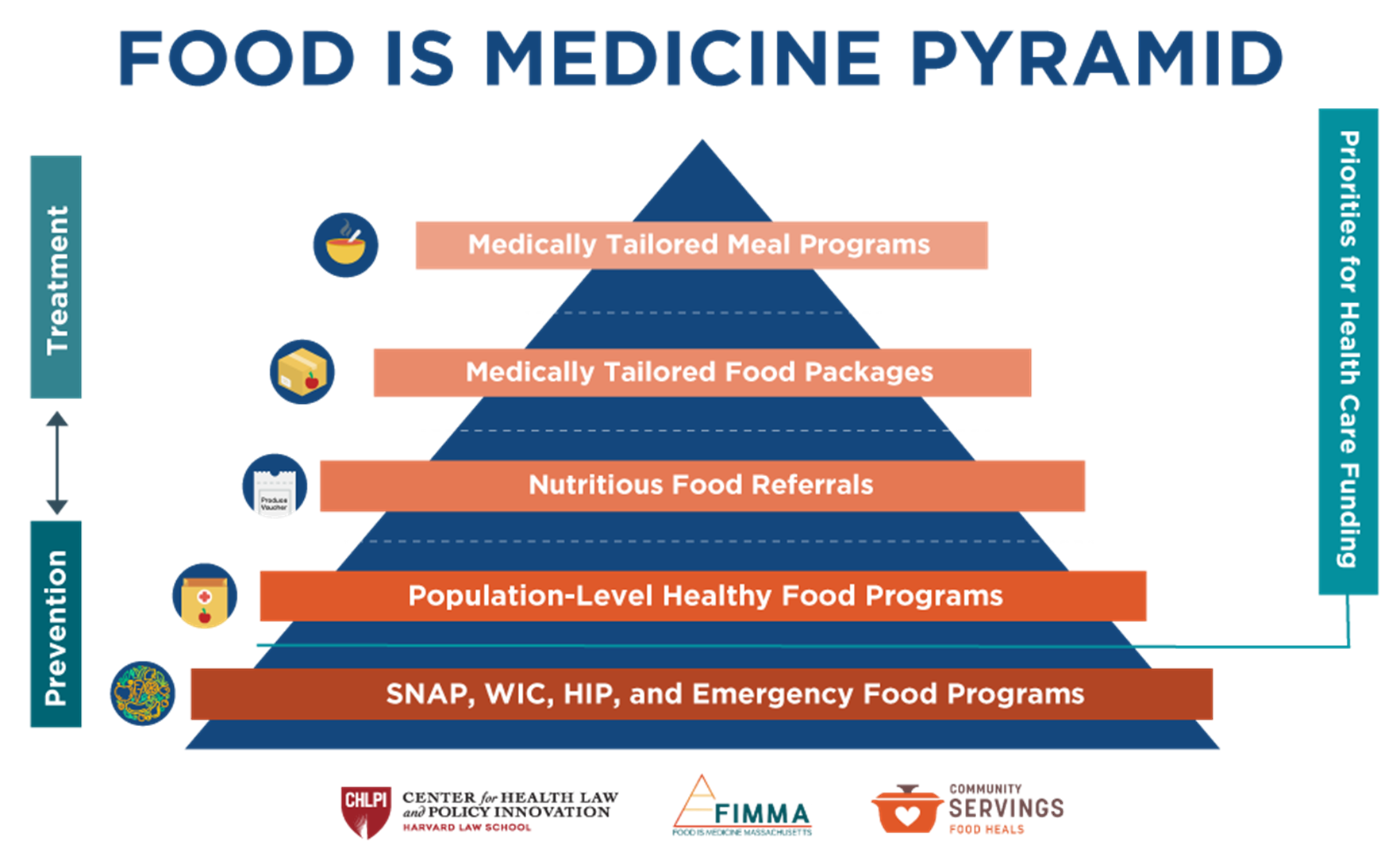 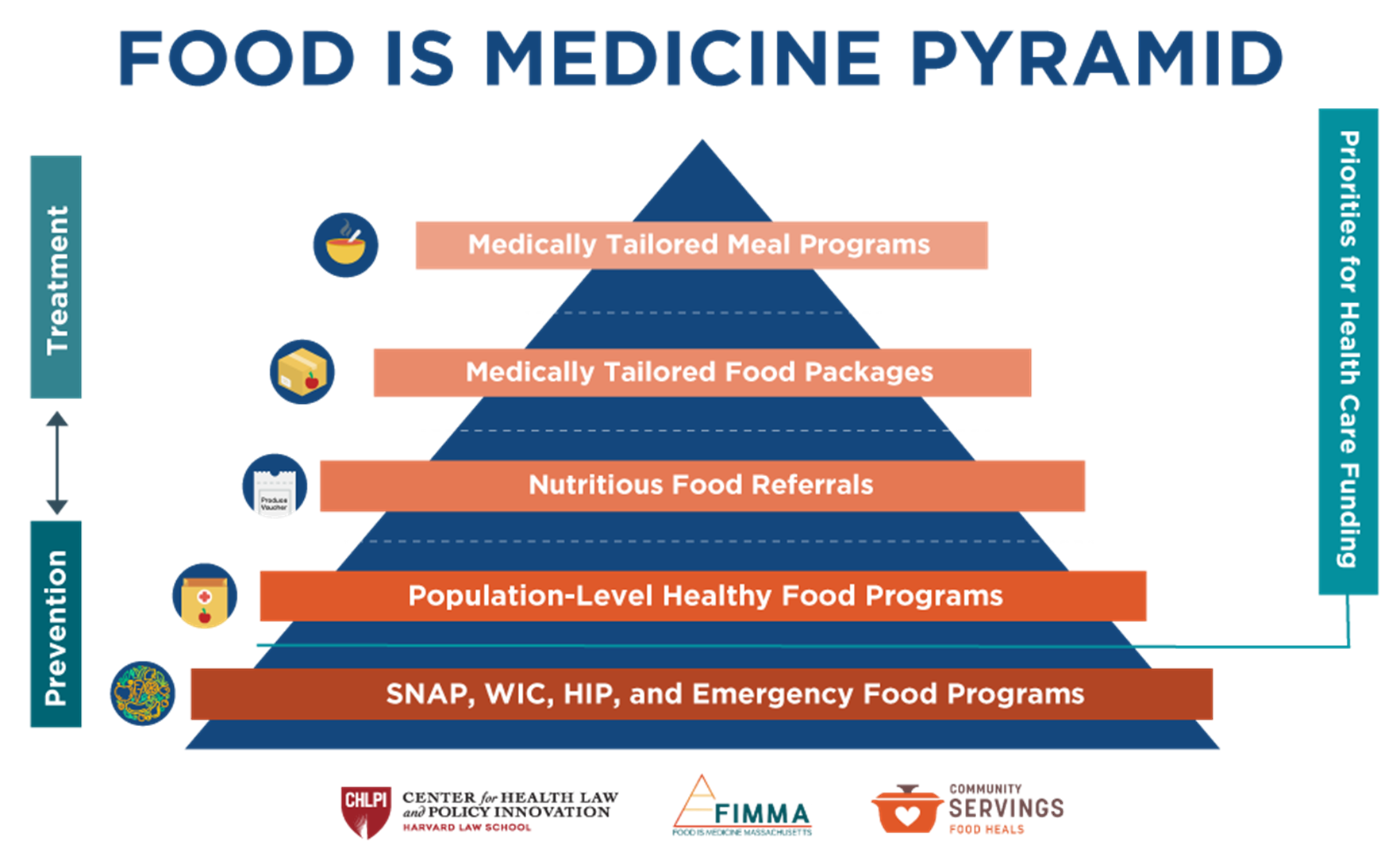 Center for Health Law and Policy Innovation
6
Whole-of-Society Response
Boston Medical Center
Building farms to supply its facility and prescription-based food pantry
Closing the SNAP Gap for patients
Improving access to health, affordable food in Roxbury
Community Servings
10 million MTMs
Mass General Brigham
Building teaching kitchens to deliver FIM programs
Capacity-building for CBOs
Expanded screening for food insecurity
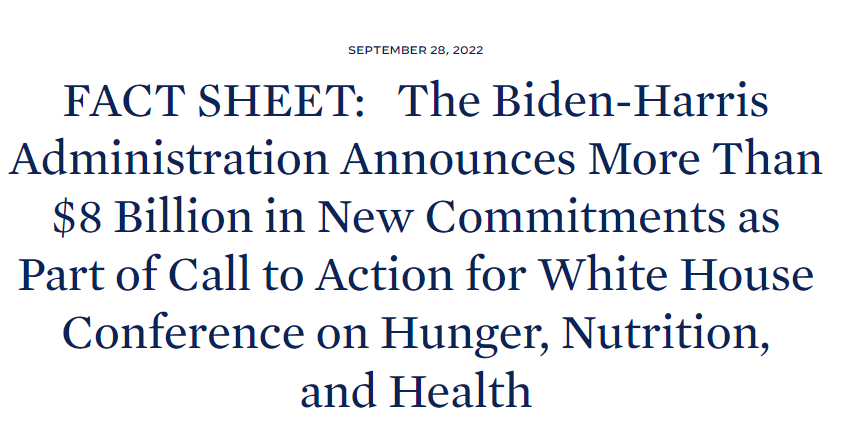 Center for Health Law and Policy Innovation
7
MAssHealth Demonstration Waiver Extension
MassHealth 1115 Demonstration Waiver
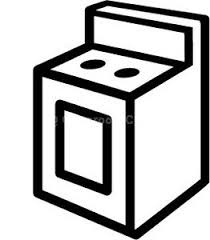 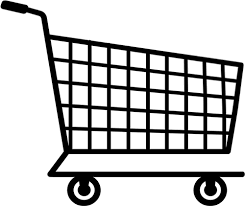 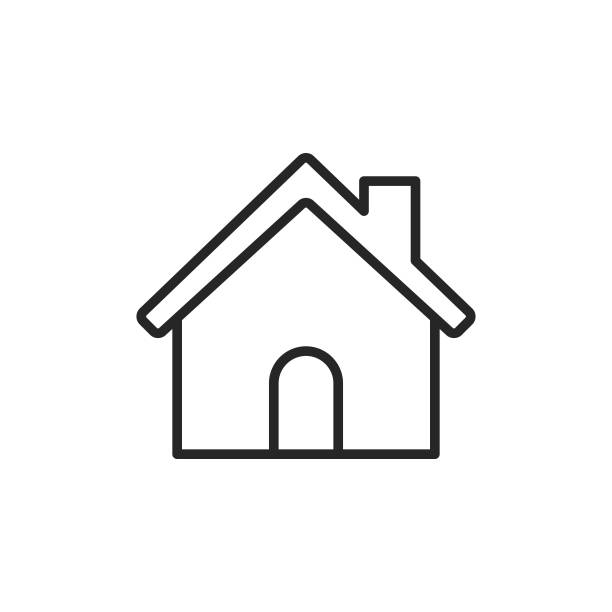 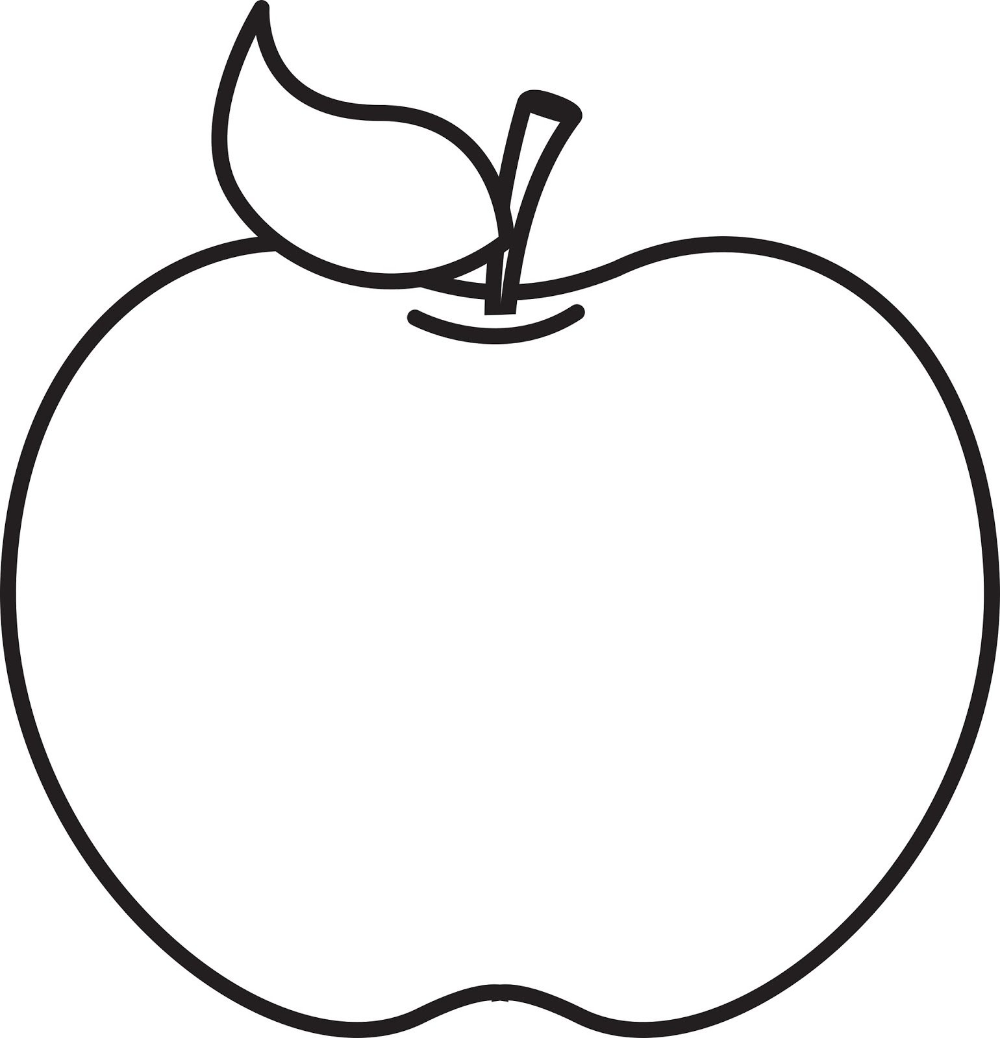 2017: Waiver approved with Flexible Services
2020: Flexible Services launched
December 27, 2021: Extension Submitted to CMS
September 28, 2022:  Extension Approved!
End of 2022: New version of Flexible Services Program to come
March 31, 2022: Earliest implementation of new Flexible Services Program
Mid-2023: Flexible Services Implementation Plan
Center for Health Law and Policy Innovation
9
Key Changes
Center for Health Law and Policy Innovation
Center for Health Law and Policy Innovation
10
10